STI
Mgr. KATEŘINA EŠNEROVÁ
katerina.esnerova@ff.cuni.cz
co vás dnes čeká
seznámení s platformou KUDO
tlumočení Billa Gatese
diskuse o vstupních proměnných
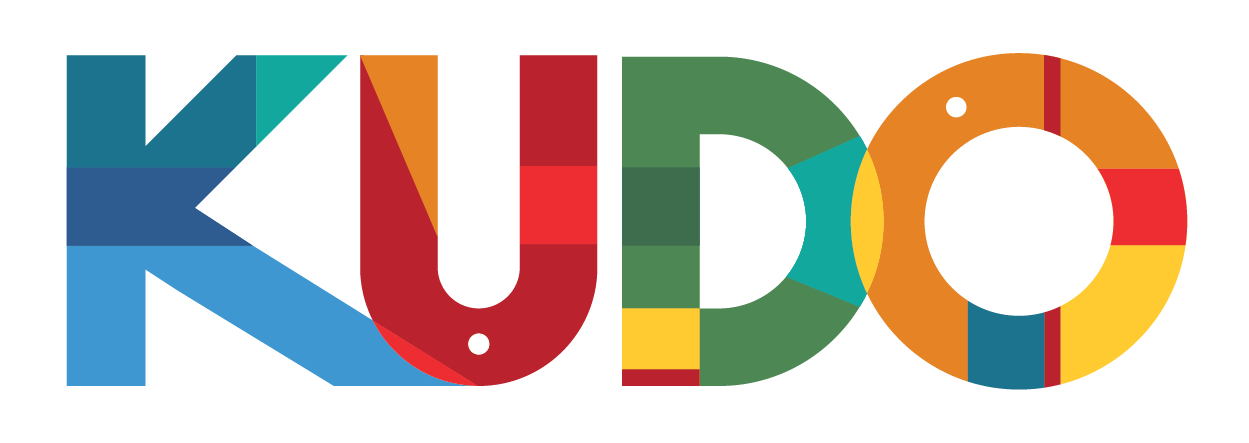 Bill gates v EP
2012 = dozvuky ekonomické krize
Výbor pro rozvoj EP
víceletý finanční rámec
odkazy na grafy
Bill gates v EP – 1. část
GDP = HDP
GNI = hrubý národní důchod
millenium development goals = rozvojové cíle tisíciletí
EU 15 + EU 12 = staré + nové členské země
Bill gates v EP – 1. část
analýza
anticipace
čísla

bez videa, pouze audio
debriefing – 1. část
Co bylo tlumočnicky těžké?
Co bylo tlumočnicky příjemné?

Co se dařilo?
Co drhlo?
Co udělat příště jinak, aby to bylo lepší?
Bill gates v EP – 2. část
zdravotnictví
measles = spalničky
polio = obrna
oral polio vaccine (OPV) = perorální vakcína
smallpox = neštovice
diphteria = záškrt
tetanus
pneumonia = zápal plic
pledging conference = dárcovská konference
Bill gates v EP – 2. část
vyjděte z analýzy a hodnocení 1. části

tentokrát s videem
debriefing – 2. část
Lišila se něčím 2. část originálu od 1.?
Jakou roli hrálo mít/nemít video?
Co se vám podařilo od minule zlepšit? Díky čemu?
Objevil se naopak nějaký nový problém?
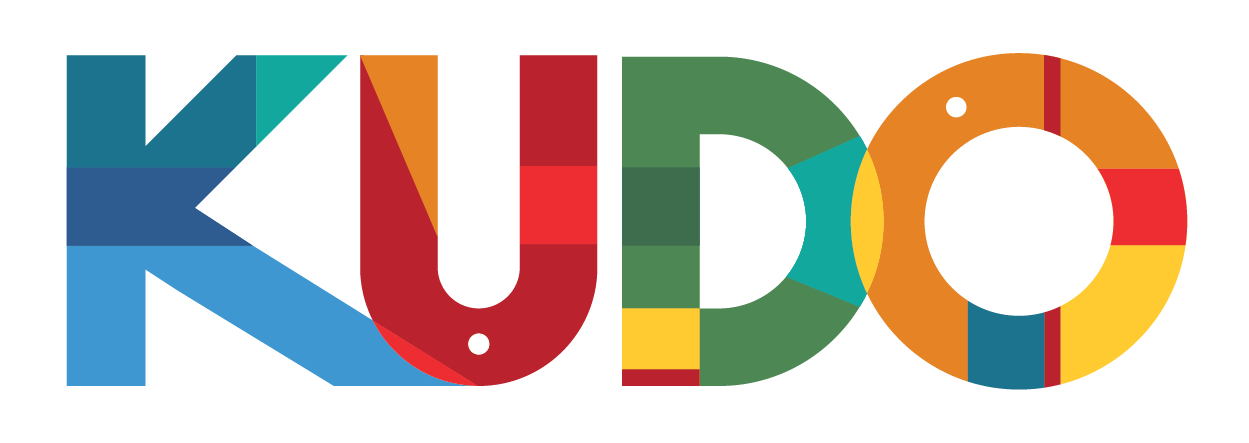 společný debriefing
feedback
diskuse – vstupní proměnné
Co dalšího kromě řečníka ovlivňuje tlumočnický výkon?
Jaké vstupní proměnné se váží k osobě tlumočníka?
Jaké k tlumočnické situaci jako takové?
diskuse – vstupní proměnné
Jak se vám tlumočilo přes KUDO?
Jak vychází KUDO ze srovnání s tlumočením v reálné fyzické kabině a se ZOOMem?
wrap-up
samostudium
Je něco, na co byste se v samostudiu chtěli zvlášť zaměřit?
osobní hodina + zkouška
KDY?
podoba zkoušky